КАЗАХСКИЕ БАТЫРЫ
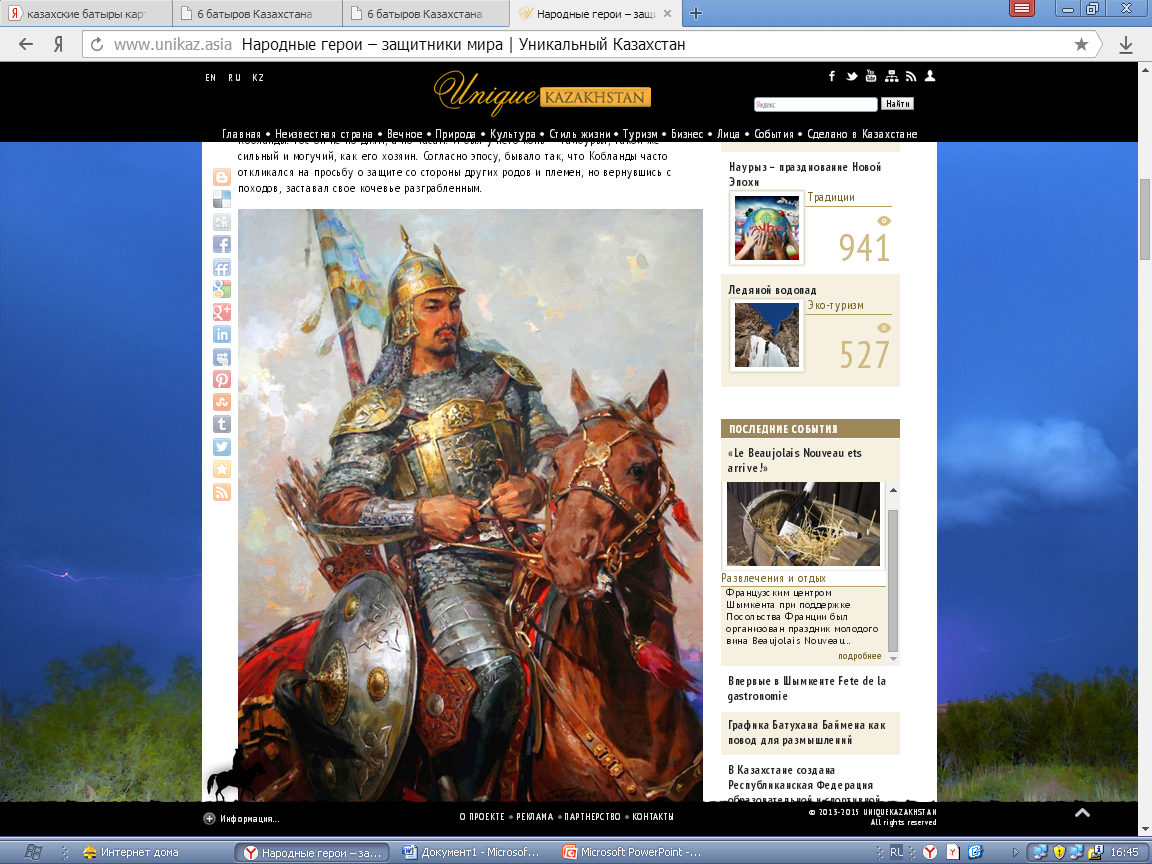 КТО ТАКИЕ БАТЫРЫ
«Батыр» - храбрый, смелый, доблестный воин, военачальник, герой. Это слово распространено в казахском фольклоре и бытовой жизни. Батырами называли профессиональных военных, для которых не было таких понятий как трусость и предательство; отличались в бою особой храбростью и личной отвагой.
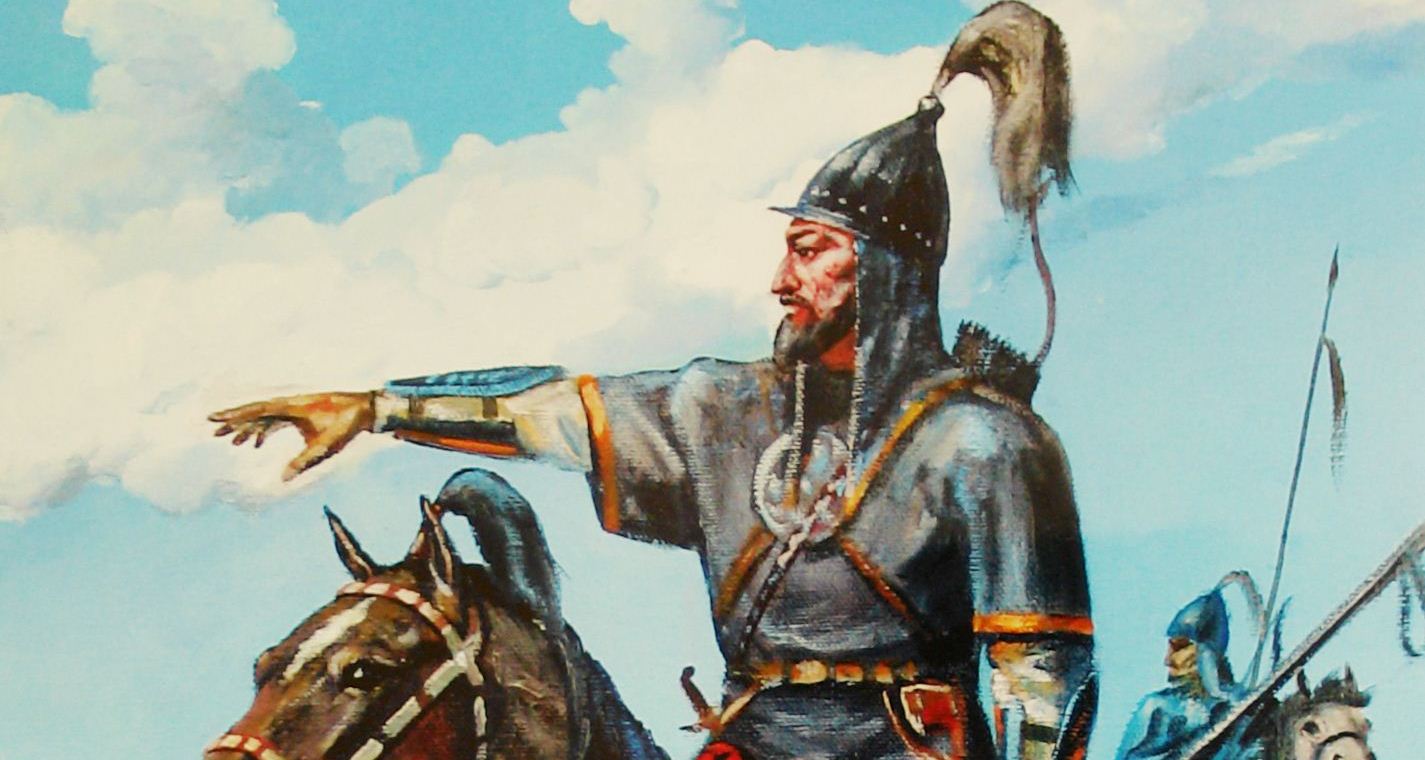 АҚТАБАН ШҰБЫРЫНДЫ, АЛҚАКӨЛ СҰЛАМА «ГОДЫ ВЕЛИКОГО БЕДСТВИЯ» 1723-1727
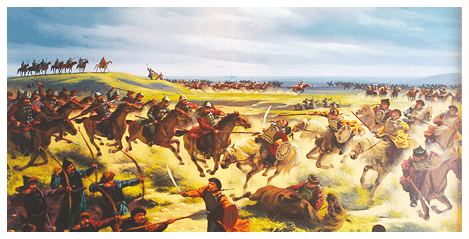 Борьба с джунгарами. В эти трудыне годы родилась народная песня “Елим-ай”. 
	1728 г.– казахские войска в предгорьях Улытау, близ реки Буланты, одержали крупную победу над джунгарами. Место их гибели назвали Қалмақ қырылған.
	1730 г. – казахские воины нанесли джунгарам сокрушительное поражение в Аныракайской битве. Казахский народ, смело и решительно сражаясь с джунгарами, вышел победителем в освободительной войне.
БОГЕНБАЙ БАТЫР
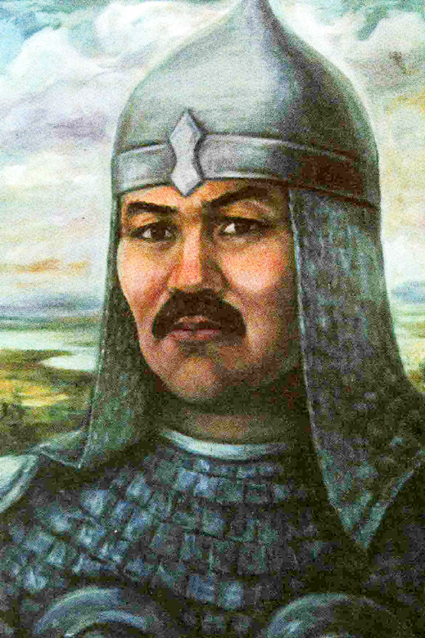 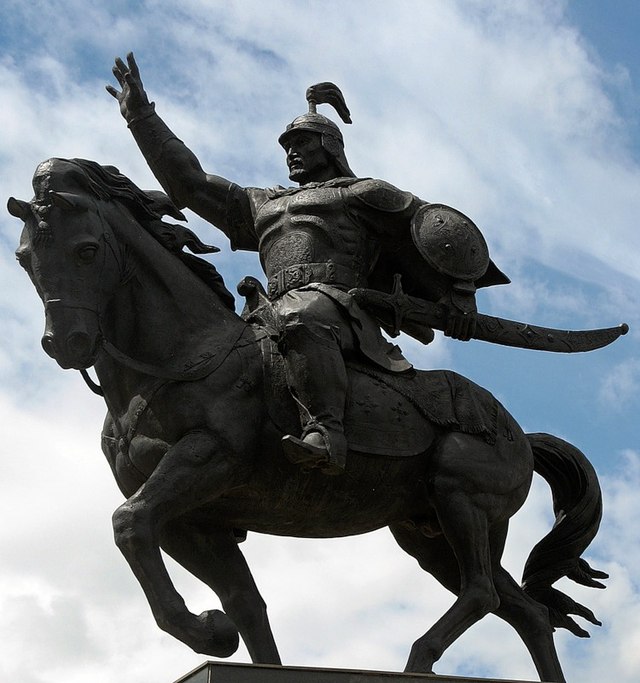 КАБАНБАЙ БАТЫР
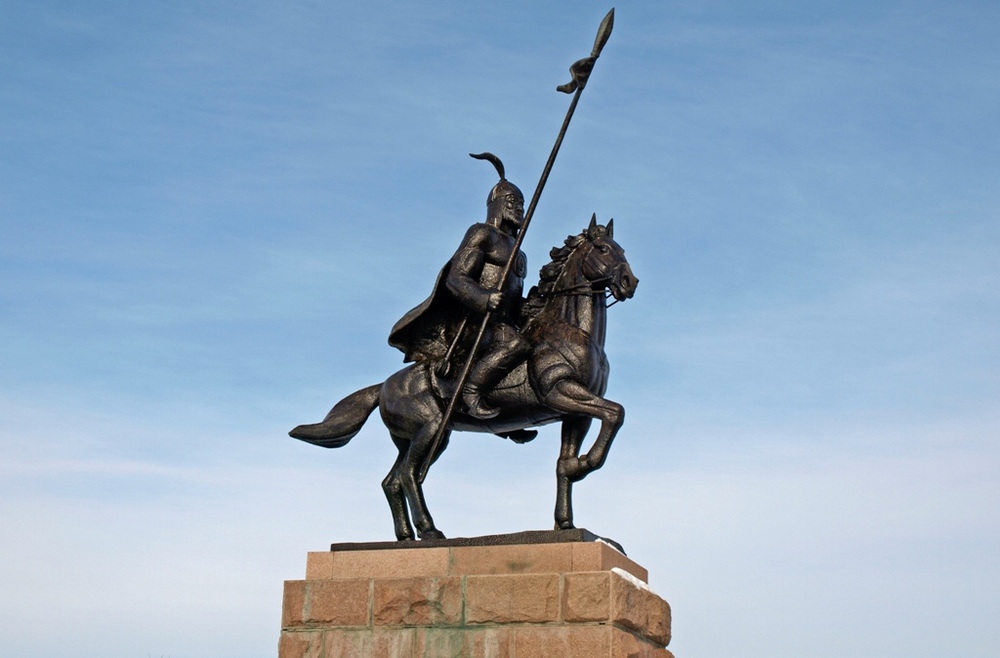 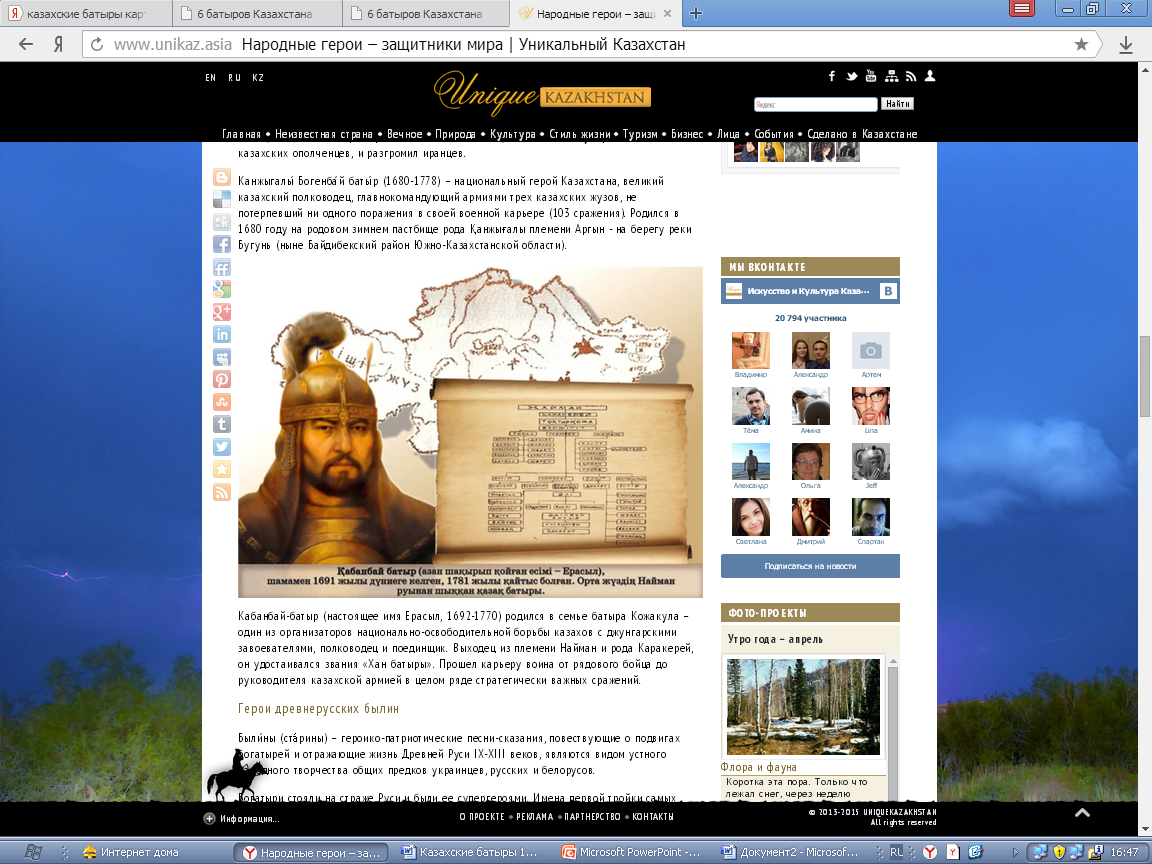 НАУРЫЗБАЙ БАТЫР
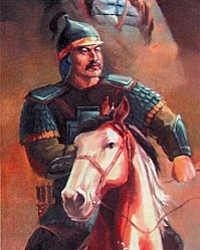 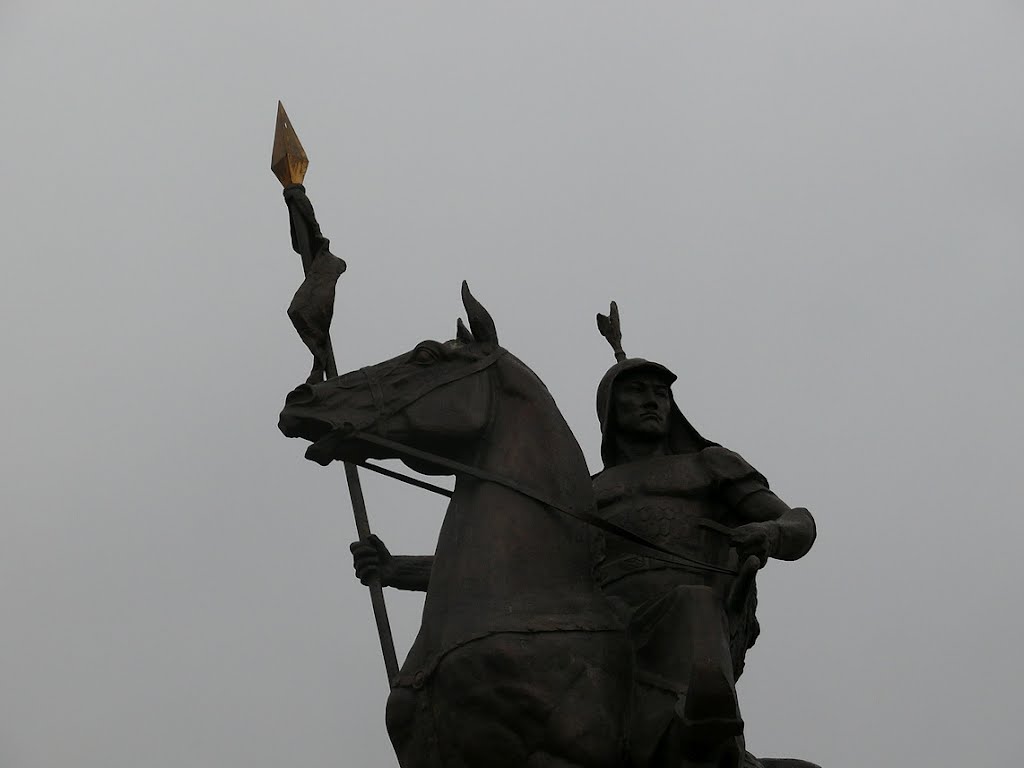 БАЯН БАТЫР
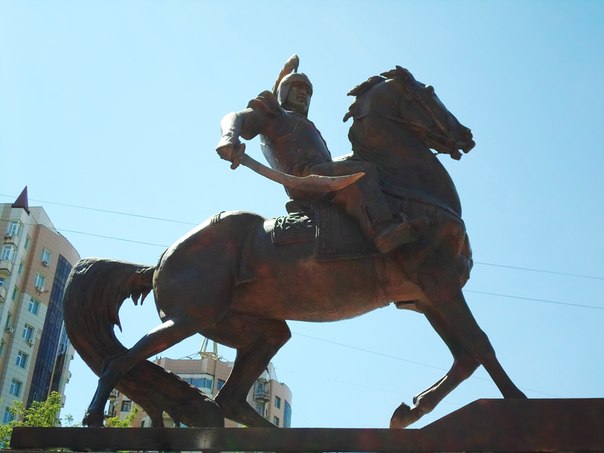 ЕСЕТ БАТЫР
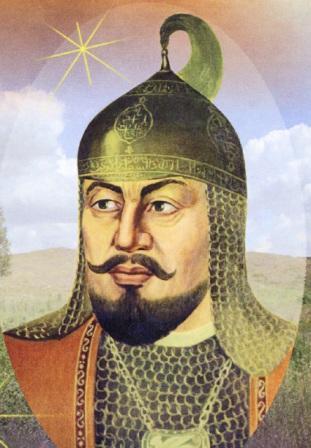 ЗАПОЛНИ ТАБЛИЦУ В ТЕТРАДИ
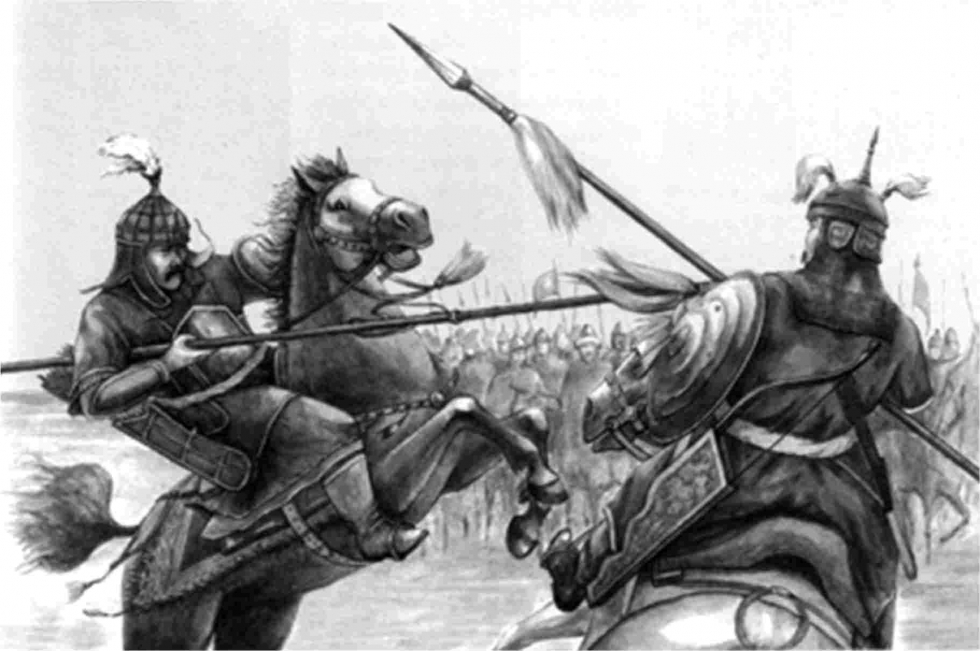